COM 412 

Information Technology and Security Governance
1
IT & Security Governance
AIM: 

To provide;

*	an introduction to information technologies and security management, 

*	an understanding of principles, standards, operations, and phases of management.
2
IT & Security Governance
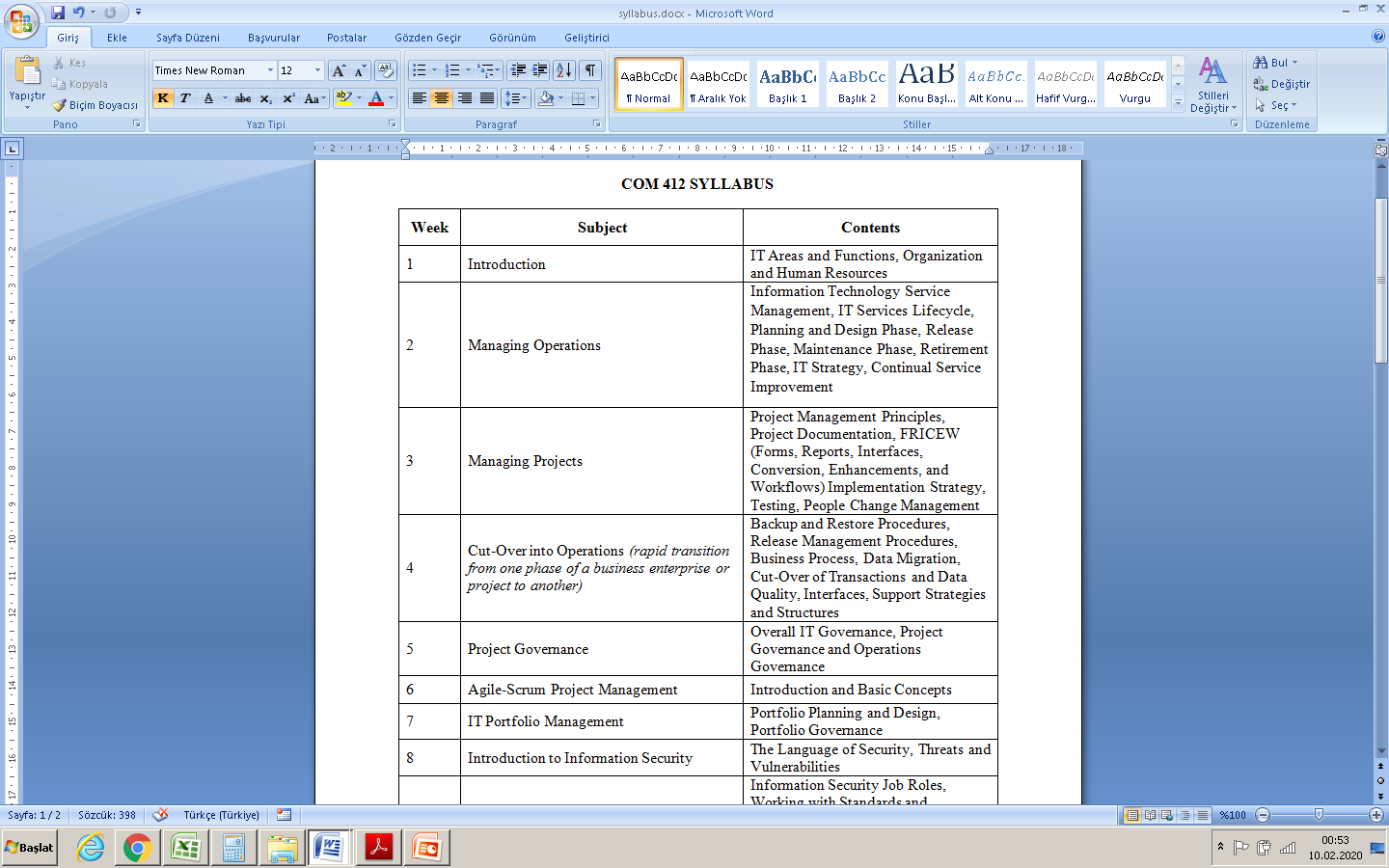 3
IT & Security Governance
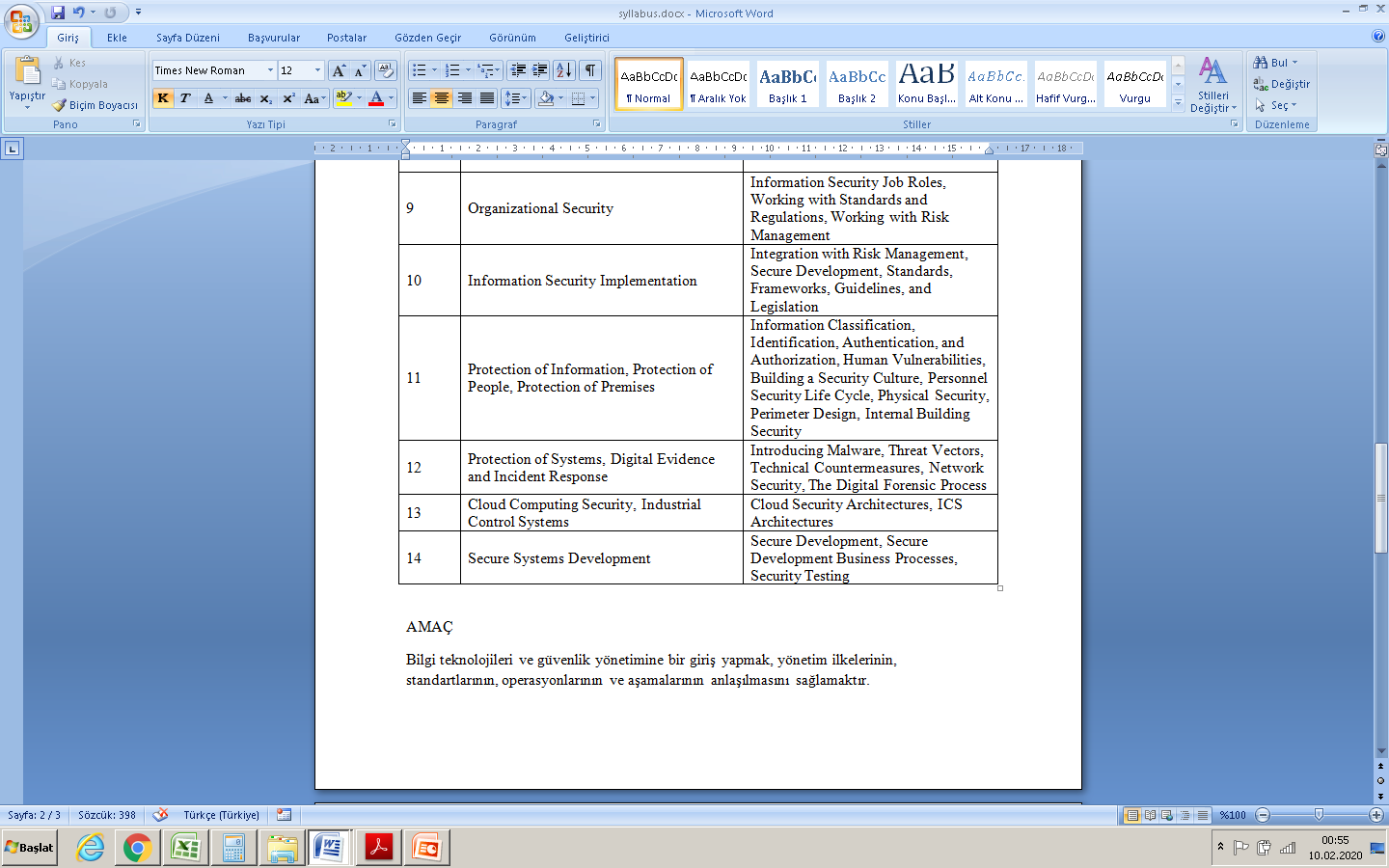 4
IT & Security Governance
TEXTBOOKs: 

*	F. Castillo, Managing Information Technology, Springer International Publishing, Switzerland 2016	 
*	T. Campbell, Practical Information Security Management: A Complete Guide to Planning and Implementation, Apress, Australia 2016
5
Data, Information, Knowledge, and Wisdom
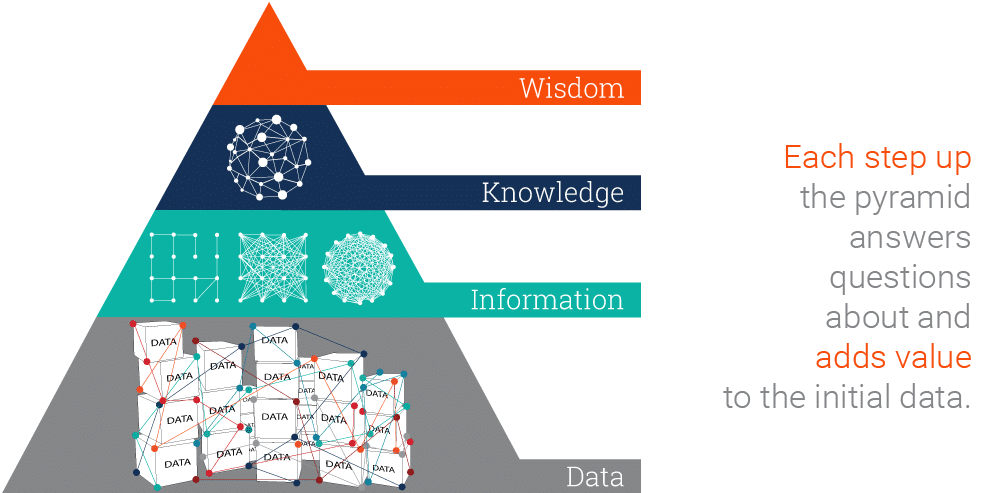 6
Data, Information, Knowledge, and Wisdom
PROCESS
Data
Information
MAKE USE OF
Knowledge
7
[Speaker Notes: Turning data into information is a process.]
Data, Information, Knowledge, and Wisdom
Data09/01 18:29:45: Message from InterMapper 5.8.1
Event: CriticalName: http://website-host.leeds.ac.uk Nagios PluginDocument: Unix: WebhostingAddress: 129.11.1.1Probe Type: Nagios PluginCondition: CRITICAL – Socket timeout after 10 seconds
Time since last reported down: 39 days, 3 hours, 12 minutes, 47 seconds Device’s up time: N/A
InformationThis alert relates to one of our website servers. This is not normal behaviour.
Knowledge
There is a planned network upgrade in one of our data centres between 18:00 – 19:00 which is expected to cause network outages.The server is part of a clustered pair with only one node affected, so service to end users will not be interrupted.
WisdomNo action is required.
8
IS vs. IT
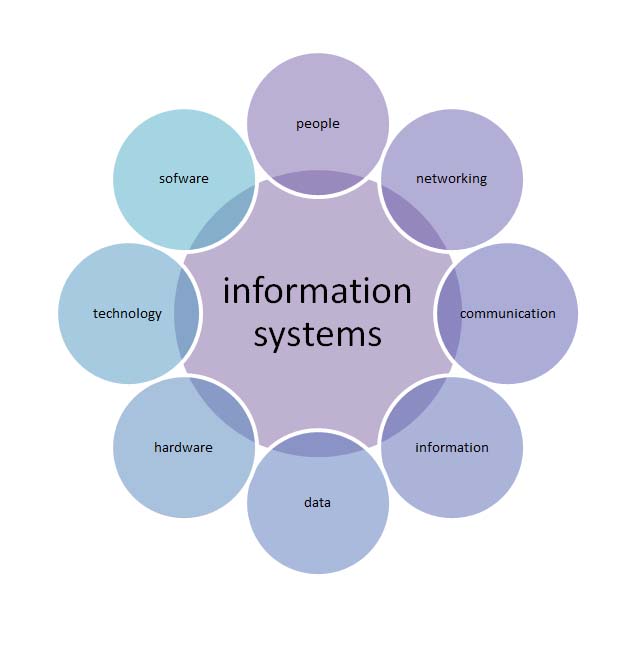 9
[Speaker Notes: A computer-based information system (CBIS) is a single set of hardware, software, databases, networks, people, and procedures that are configured to collect, manipulate, store, and process data into information.

Information systems refers to the management of an entire set of information, and it includes not only the technology components involved, but the people and processes as well.

Information technology is the study, design, implementation, support, or management of computer-based information systems.]
IT & Security Governance
IT functions:

*	Day-to-day (O&M)
	Internal or external?
	
*	Projects
10
[Speaker Notes: IT refers to anything related to computing technology, such as networking, hardware, software.

Operations & Maintenance

Deals with maintaining all of the IT services available
Keeping things running, 
Dealing with the request for changes that are raised by the different users of the IT systems,

Projects
refer to new deployments of IT services in the form of systems, applications and infrastructure.]
IT & Security Governance
O&M vs. Projects

*	Distinct start and finish - continuous
*	Initiate-plan-execute and close phases - no distinct phases
11
IT & Security Governance
O&M vs. Projects

*	Creates its own charter, organization, and goals
*	Semi-permanent charter, organization, and goals 
*	Purpose of status quo, Purpose of change
*	Unique product or service, Predefined and approved product or service
*	Heterogeneous team
*	Fully known process deliverables, Progressively elaborated process deliverables
12
IT & Security Governance
O&M vs. Projects

*	IT project outputs may lead to additional services, which will then need to be supported by O&M.

*	O&M can also request and initiate a project as part of its effort to continuously improve.
13
IT & Security Governance
Systems, Processes, and People

*	Applications, infrastructure, and other assets which execute and automate particular business functions.

*	Way in which the systems are setup to conduct a particular business function.

*	IT Department’s staff and all end users.
14
[Speaker Notes: IT is related to three main components: systems, processes, and people.]
IT & Security Governance
IT Organization
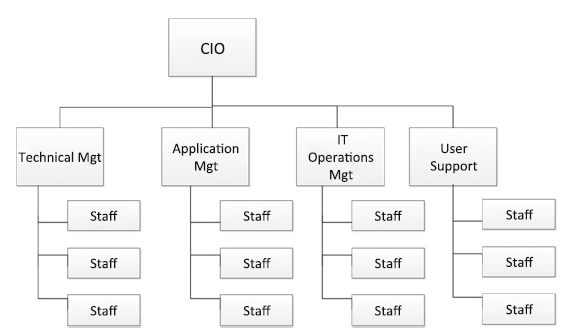 15
[Speaker Notes: From the point of view of operations versus projects, there are several variations on the type of organizations.

This is a typical operations-focused IT structure.

CIO: chief info. officer
TM: is in charge of the general upkeep of all infrastructure components.
AM: handles everything that affects processes and their behavior, while TM handles all technical aspects (business analysis, coding …)
IT Op.M.: responsible for the day to day management and maintenance of the IT Infrastructure]
IT & Security Governance
IT Organization
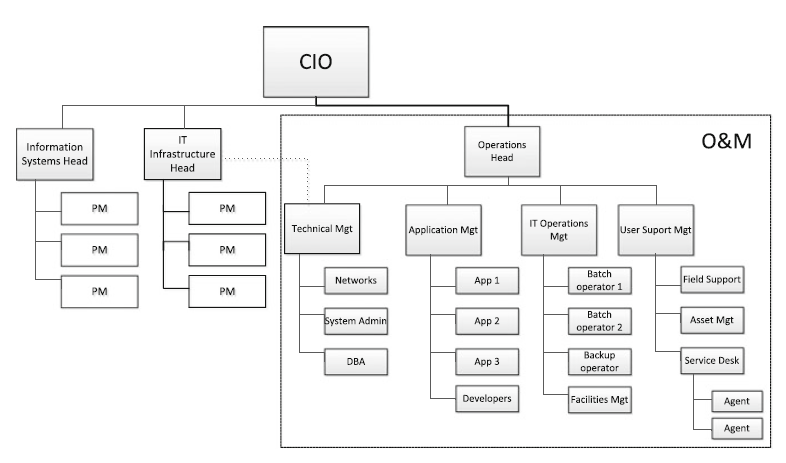 16
[Speaker Notes: Project and operations combined IT structure.

the head for IS is in charge of strategy and new projects.]
IT & Security Governance
Managing Operations

ITSM

*	ensures that the right processes, people, and technology are in place so that the organization can meet its business goals through the service provided by IT.

*	craft of implementing, managing, and delivering IT services to meet the needs of an organization.

*	is the art of making a business run.
17
[Speaker Notes: We will discuss the specific and detailed roles and responsibilities of each team in the organization according to ITSM framework.]
IT & Security Governance
ITSM

*	ITIL (IT Infrastructure Library) - the ITSM Best Practice Framework
*	BiSL – A framework used for information management
*	COBIT (Control Objectives for Information and Related Technology) – A framework for the governance and management of enterprise IT
*	ISO/IEC 20000 – A service management system standard from the International Organization for Standardization (ISO)
*	MOF – the Microsoft Operations Framework
*	Six Sigma – a methodology with tools and techniques for process improvement
*	TOGAF – an enterprise architecture methodology and framework
*	USMBOK – a series of publications and references for professionals working in service provider organizations
18
[Speaker Notes: ITIL is a view on how to do ITSM. It is the well-known and the most common framework for ITSM.]
IT & Security Governance
Service:

*	something that meets a need or fulfills a demand,

*	a means of delivering value to customers by facilitating outcomes that customers want to achieve without the ownership of specific costs and risks
Value:

*	is generated through exchange of knowledge, information, goods or services,

*	of a service comes from what it enables someone to do.
19
IT & Security Governance
Value:

* The main purpose of a service provider is creating value to its customers with its services. 
*	The customer perceives the value of a service not only in financial dimensions.
20
IT & Security Governance
Value:
*	Let’s imagine that you need a car. 
*	There are several brands, several features, and options in the market, e.g. Ferrari, Mercedes, and Opel. 
*	They are all cars but depending on your needs and budget, you would select the optimum option. 
*	And if you buy a Ferrari, you wouldn’t think “Opel is a Car, and Ferrari is a Car as well but I paid a lot!”.
Value perception is shaped with the quality of the services and price of the service together.
21
IT & Security Governance
Output:

*	What a service provider delivers.

“A raised play area for my kid’s swing set”
Outcome:

*	the results of carrying out an activity, following a process, or delivering an IT service etc. The term is used to refer to intended results as well as to actual results.

“My child plays daily in his outside play area, enjoys it, and the outcome I want is for him to be happy, which in turn makes me happy”
22
IT & Security Governance
Service Desk (Part of User Support Mngt.)

*	Single point of contact for all users within an organization with IT for any request or incidence.

*	Channels: Phone, Email, Web, App

*	First Call Resolution

*	Tickets may be resolved (closed) or escalated to App. or Tech. Mngt.
23
[Speaker Notes: Teams of an IT organization.]
IT & Security Governance
Service Desk

*	Tickets
	-	Incident: event which impairs the use of a service
	-	Request: User’s request for information, advice, for change, or for access to an IT Service
24
IT & Security Governance
Service Desk

*	Necessary information for a ticket
	-	Complete description of the incidence or request
	-	Understanding who is requesting for the ticket
	-	Classifying the ticket correctly (the team to which the ticket should be escalated)
25
IT & Security Governance
Service Desk

*	Ticket criticality changes according to 
	-	Impact on services (severity)
	-	User
	-	Type of incident or request
26
IT & Security Governance
Tech. Mngt.

*	In charge of the IT infrastructure
	-	System administration (OS & apps)
	-	DB administration
	-	Network management
	-	Management of servers and storage
27
IT & Security Governance
Tech. Mngt.

*	Head of tech. mngt. is responsible for:
	-	Making sure skills are up-to-date and relevant
	-	HR resource capacity management
	-	Overall understanding of the technical architecture
	-	ITSM documentation custodian and overall Quality Assurance supervisor
	-	Monitoring of team’s compliance to the SLAs
28
[Speaker Notes: A service-level agreement (SLA) is a contract between a service provider and its customers that documents what services the provider will furnish and defines the service standards the provider is obligated to meet.]
IT & Security Governance
App. Mngt.

*	In charge of all CIs (conf. items – code files, drivers, docs, etc.) related to software
*	Act as the bridge translating business requirements into technical specifications
29
IT & Security Governance
App. Mngt.

*	Head of app. mngt. is responsible for:
	-	Making sure skills are up-to-date and relevant
	-	HR resource capacity management
	-	ITSM documentation custodian and overall Quality Assurance supervisor
	-	Monitoring of team’s compliance to the SLAs
	-	Maintaining coding standards
	-	Maintaining configuration standards and guidelines
	-	Assignment of tasks to developers
30
IT & Security Governance
IT Op. Mngt.

*	Manages all aspects that directly concern the end-users
*	The day-to-day activities that ensure to the users the
availability of the different IT services 
*	Two main func.:
	-	IT operations control (backup and restore, print and output, report generation, data investigation …)
	-	Facilities management (data centers, recovery sites)
31
IT & Security Governance
IT Services Lifecycle
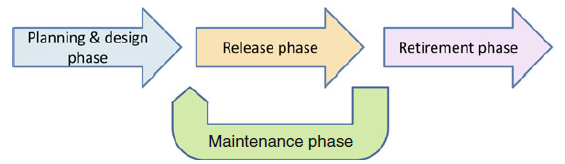 32
[Speaker Notes: In general, IT services are planned, designed, created, released, maintained and operated, then retired, so these can be broken down into four distinct phases.]
IT & Security Governance
Planning and Design Phase:

• What need will it address?
• What service level must be guaranteed?
• What is the needed infrastructure?
• What resources are needed? 
• What will be the approximate duration to deliver the service?
• Will this be treated as a change request for O&M to handle or a new project? (anything beyond a certain number of man-days or anything requiring a new system or major infrastructure would be treated as a project.)
33
[Speaker Notes: Services are created for the purpose of servicing a demand by the users.

These are the questions to be asked at this phase.

O&M or new project  decision would depend on IT’s policy.]
IT & Security Governance
Release Phase:

refers to the different tasks and aspects that need to be undertaken before and during the release of the change into production.
Maintenance Phase:

refers to the day-to-day activities that are conducted in order to meet the defined Service Levels.
34
[Speaker Notes: Release phase: modification of configuration, testing, release approval, documentation (KB)

Maintenance Phase: Managing the infrastructure, receiving and processing any requests for changes, Analyzing and proactively managing events]
IT & Security Governance
Retirement Phase:

• Advisory to all concerned users on the retirement of the service
• Final backup of the complete application (just in case there is a need to revert),
• Decommissioning of the application and related software and infrastructure components.
35
IT & Security Governance
IT strategy:

*	The overall aim - to ensure that IT services are aligned and contribute to the overall company direction and objectives.

*	Provides the guidance on how to design, develop, implement and improve service management.

*	Plan of action to create an information technology capability for maximum, and sustainable value for an organization. 

*	It helps maximize the return on IT investments.
36
[Speaker Notes: For example, according to ITIL framework,  you have to prepare a strategy charter.]
IT & Security Governance
Continual Service Improvement:
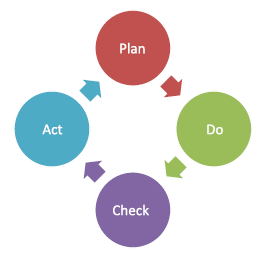 37
[Speaker Notes: management method used in business for the control and continuous improvement of processes and products.

-Plan for the improvement
-Do the action
-Check the results
-Act to adjust the plan based on the results]